Ссылка на опрос
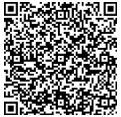